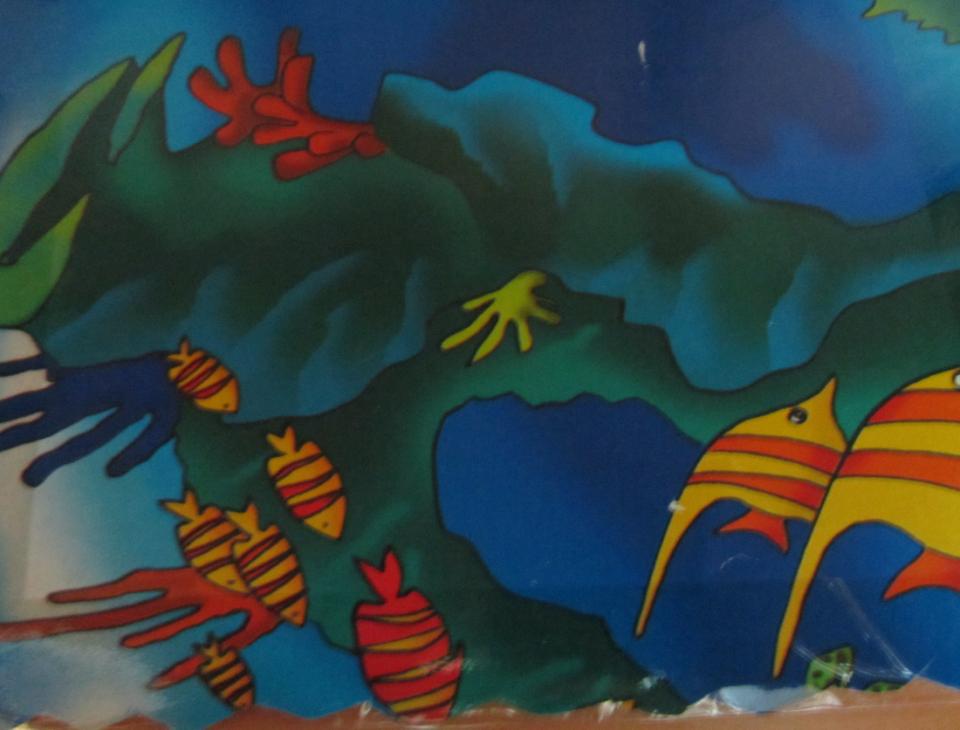 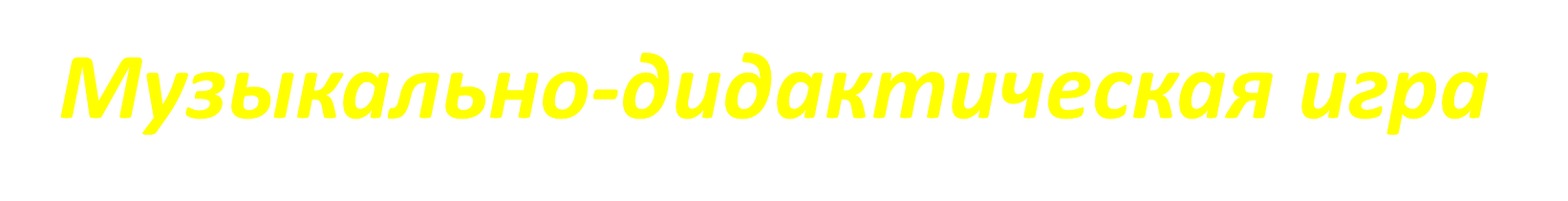 Для детей дошкольного возраста